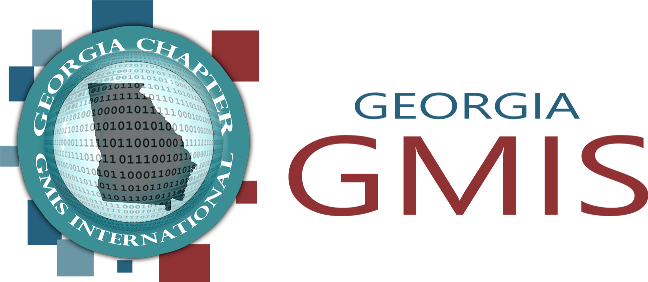 Lean Coffee
Georgia GMIS 2019 Fall Conference
Lean Coffee Lives Here
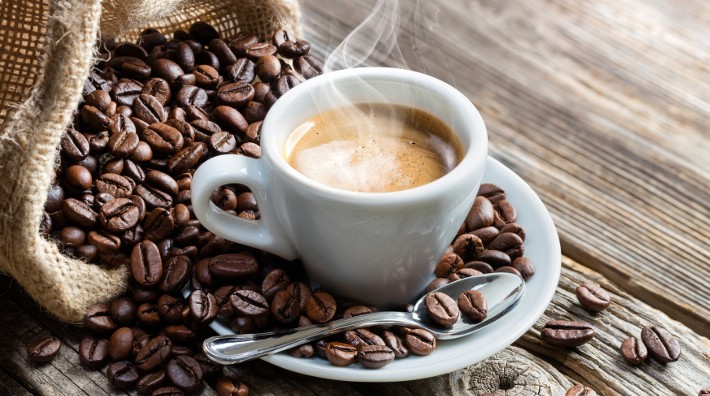 Lean Coffee is a structured, but agenda-less meeting. Participants gather, build an agenda, and begin talking. Conversations are directed and productive because the agenda for the meeting was democratically generated.
What is Lean Coffee?
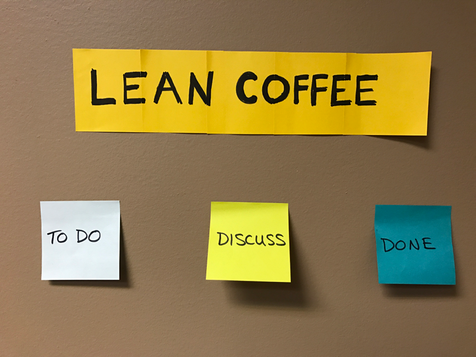 A Kanban board is a work and workflow visualization tool that enables you to optimize the flow of your work.
Set the stage
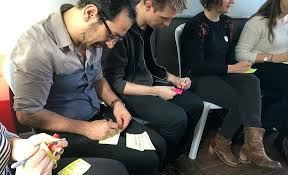 Write all topic ideas on post-it notes, one topic per post-it.
Discover topics
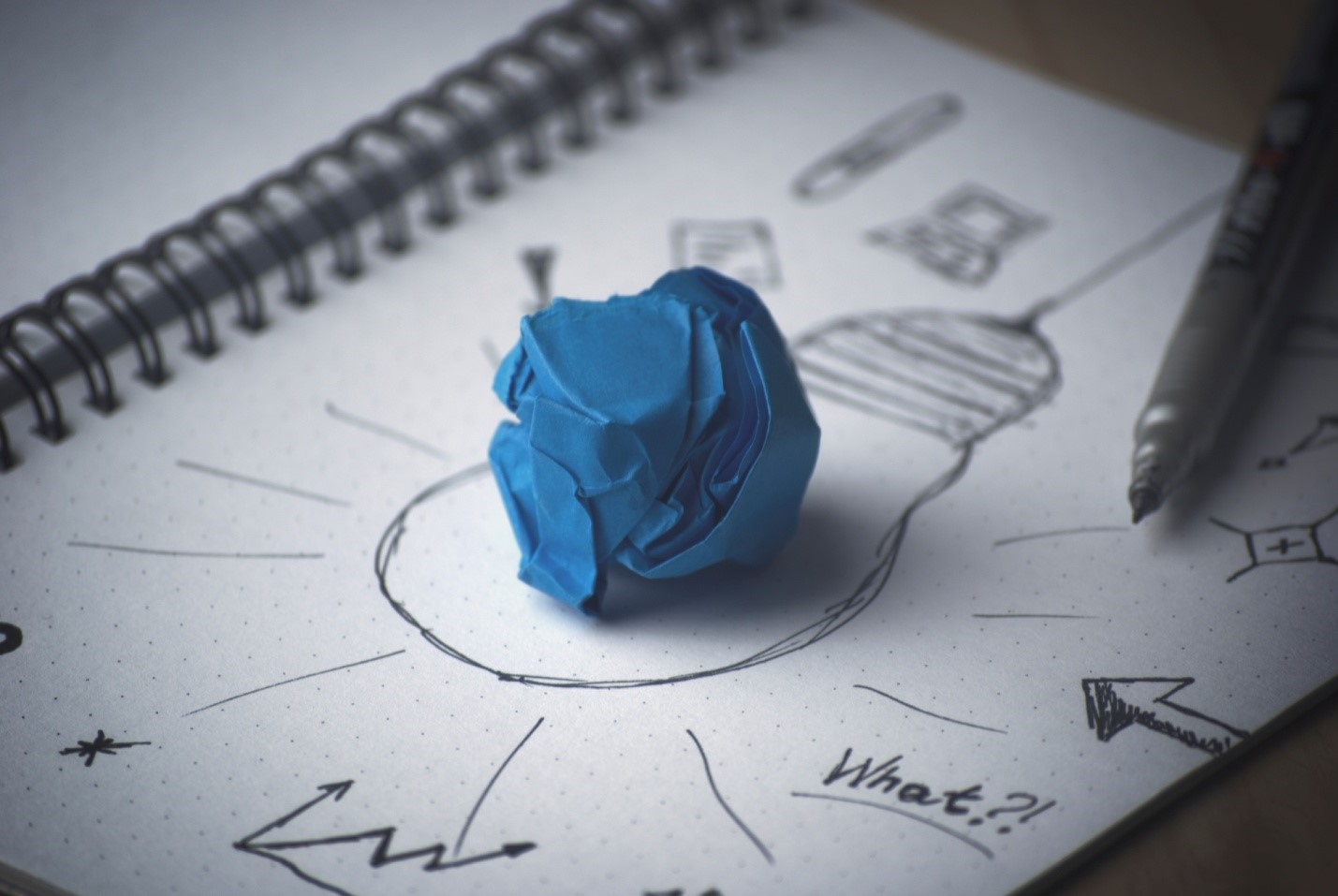 Pitch each topic in 1-2 sentences. 10 second limit!
Introduce ideas
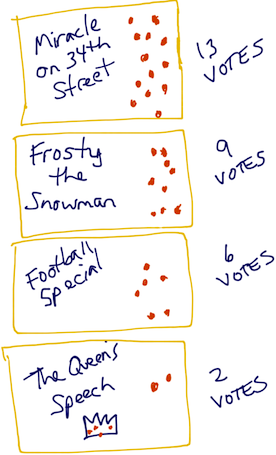 Dot vote
Each participant gets two votes. You can vote twice for the same thing or for two different topics. Simple put a dot on the sticky you are interested in. Tally the dots.
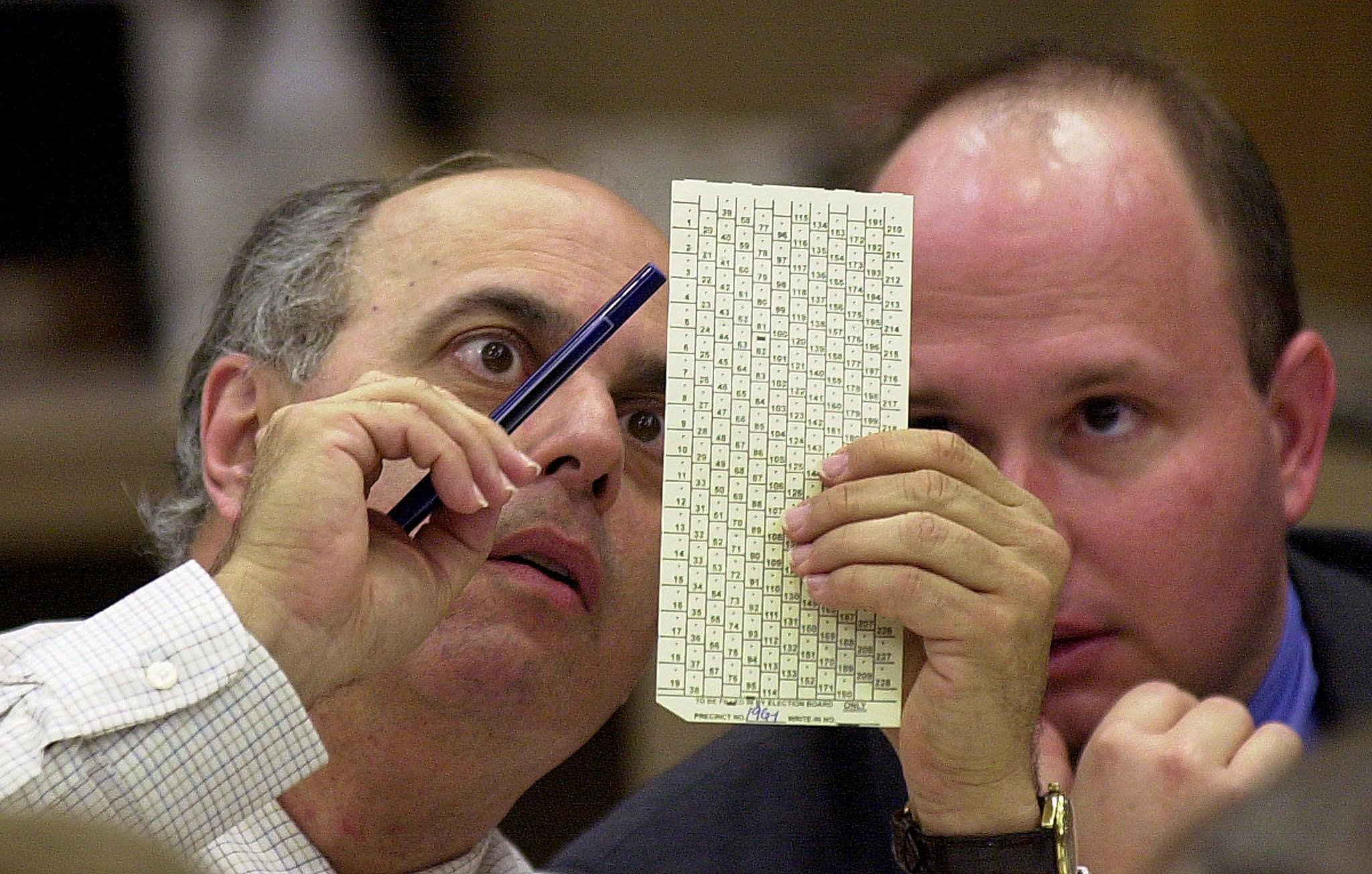 Sort the votes
Topics with the most dots go at the top; least at the bottom.
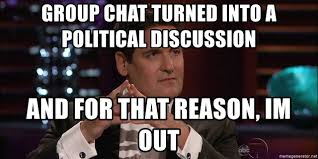 Pick the first topic and start a 7-minute timer for group discussion.
Facilitate discussion
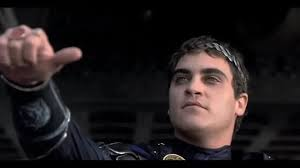 After 7 minutes, vote to continue or to kill the discussion. Majority rules!
Hold a Roman vote
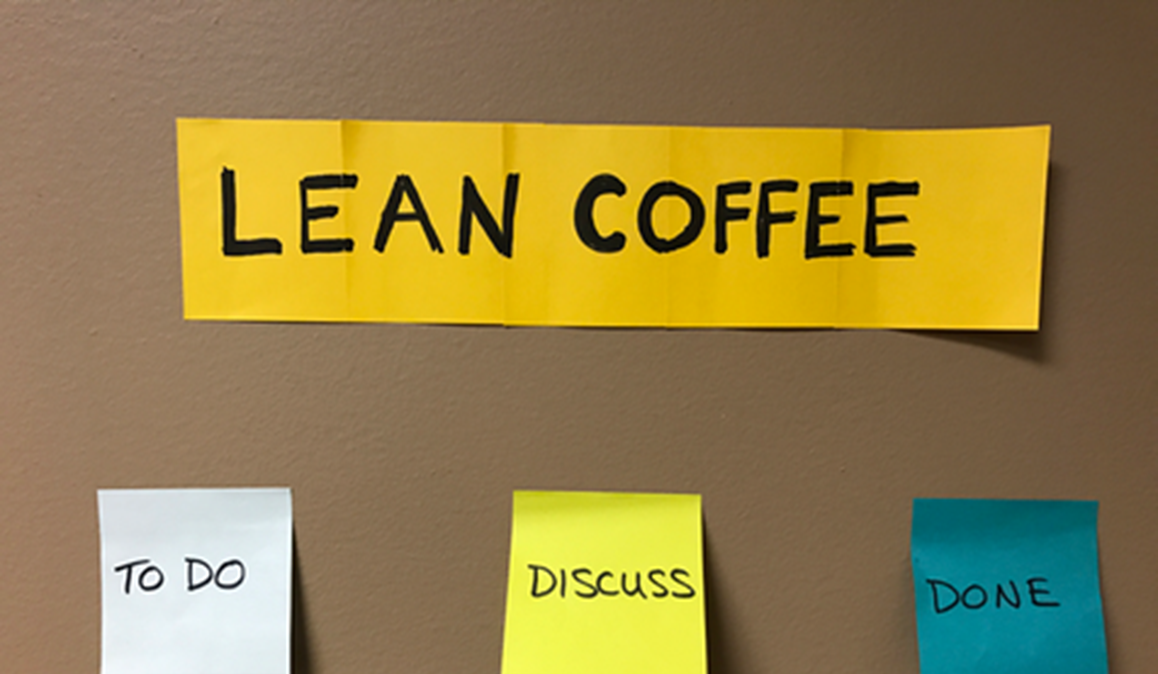 Go to the next topic
Move on to the next topic until you’ve flowed through the Kanban board or used up your time.
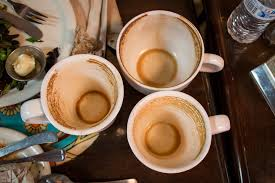 Did you like the format?
Was the balance between the number of topics and the time allocation good?
Would you prefer more topics or longer discussions?
What will you do better next time?
Sum up and improve
Lean Coffee Lives Here
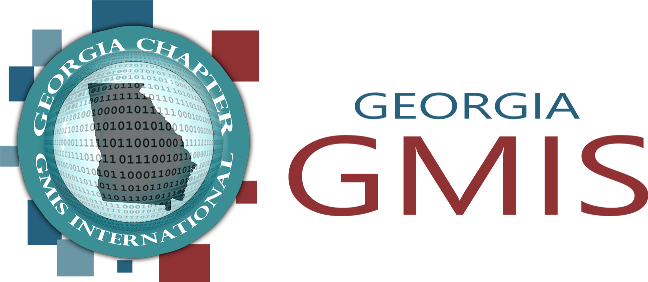 Lean Coffee
Georgia GMIS 2019 Fall Conference